Collaborative Projects Update
Chris Cialek; MnGeo
chris.cialek@state.mn.us
651.201.2481
January 7, 2010
Projects
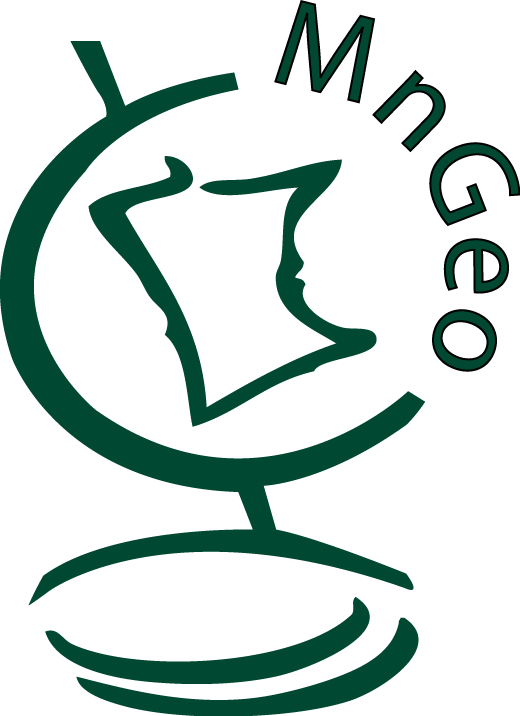 STATEWIDE high-resolution    elevation data  COLLABORATIVE

2010 AERIAL PHOTOGRAPHY COLLABORATIVE
[Speaker Notes: Chris Cialek
MnGeo
MN Department of Administration
651.201.2481
chris.cialek@state.mn.us]
Statewide Elevation Collaborative
Goal:
Fulfill GCGI Digital Elevation Committee’s vision of statewide high-resolution elevation data for the state	(High Res = capable of 2-foot contours)

Technology
Light Detection and Ranging (LiDAR)
[Speaker Notes: LiDAR like RADAR (radio detection and ranging)

Laser rangefinder 
Reflected by rotating mirror
Laser is scanned around the area being digitized 
Gathering distance measurements
At specified angle intervals]
Statewide Elevation Collaborative
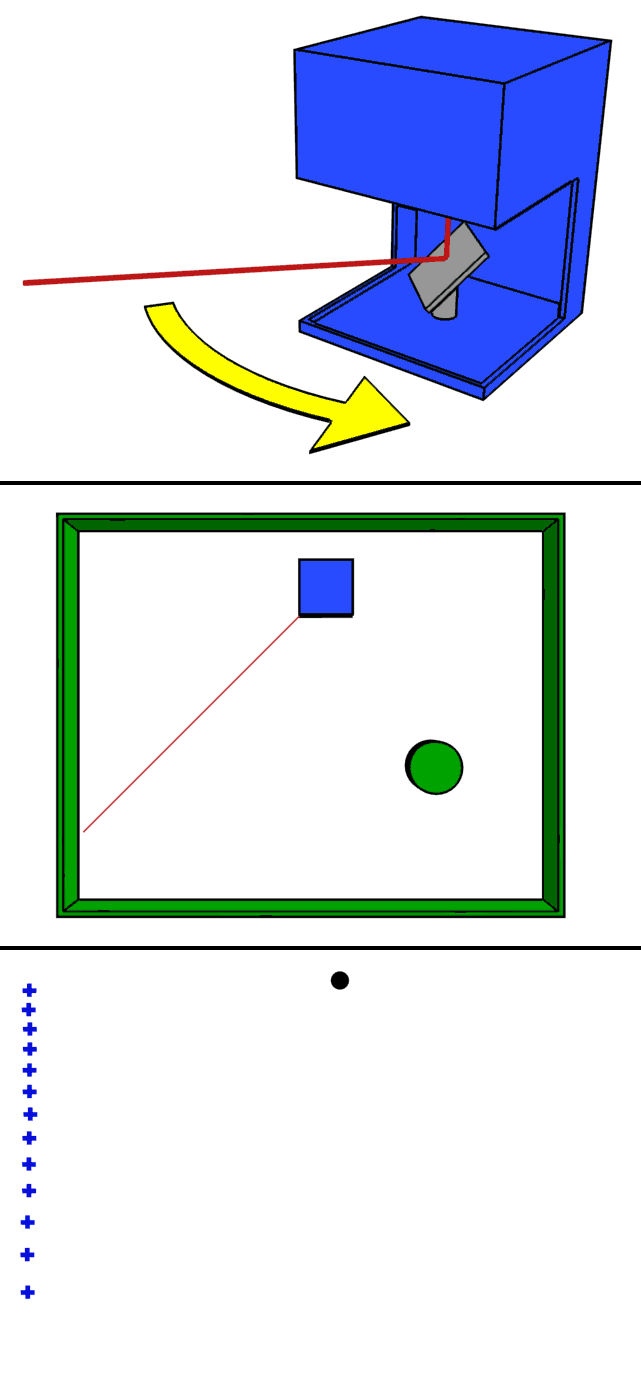 Goal:
Fulfill GCGI Digital Elevation Committee’s vision of statewide high-resolution elevation data for the state	(High Res = capable of 2-foot contours)

Technology
Light Detection and Ranging (LiDAR)
[Speaker Notes: LiDAR like RADAR (radio detection and ranging)

Laser rangefinder 
Reflected by rotating mirror
Laser is scanned around the area being digitized 
Gathering distance measurements
At specified angle intervals]
Airborne LiDAR
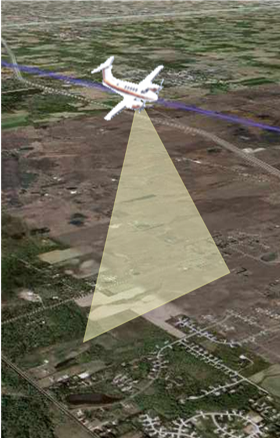 Laser rangefinder
~75,000 pulses/second

Inertial measuring unit
Motion sensors
Rotation sensors

GPS

On-board computer
[Speaker Notes: Inertial measuring unit: a navigation aid that uses, a computer,
	motion detector s– Accelerometer
	rotation detector s- gyroscope
To continuously calculate the position, orientation and velocity of a moving object without the need for external references.

Initialized using Global Positioning System]
Multiple Returns in 3-D
November 18, 2009
Minnesota Statewide Elevation Mapping Program
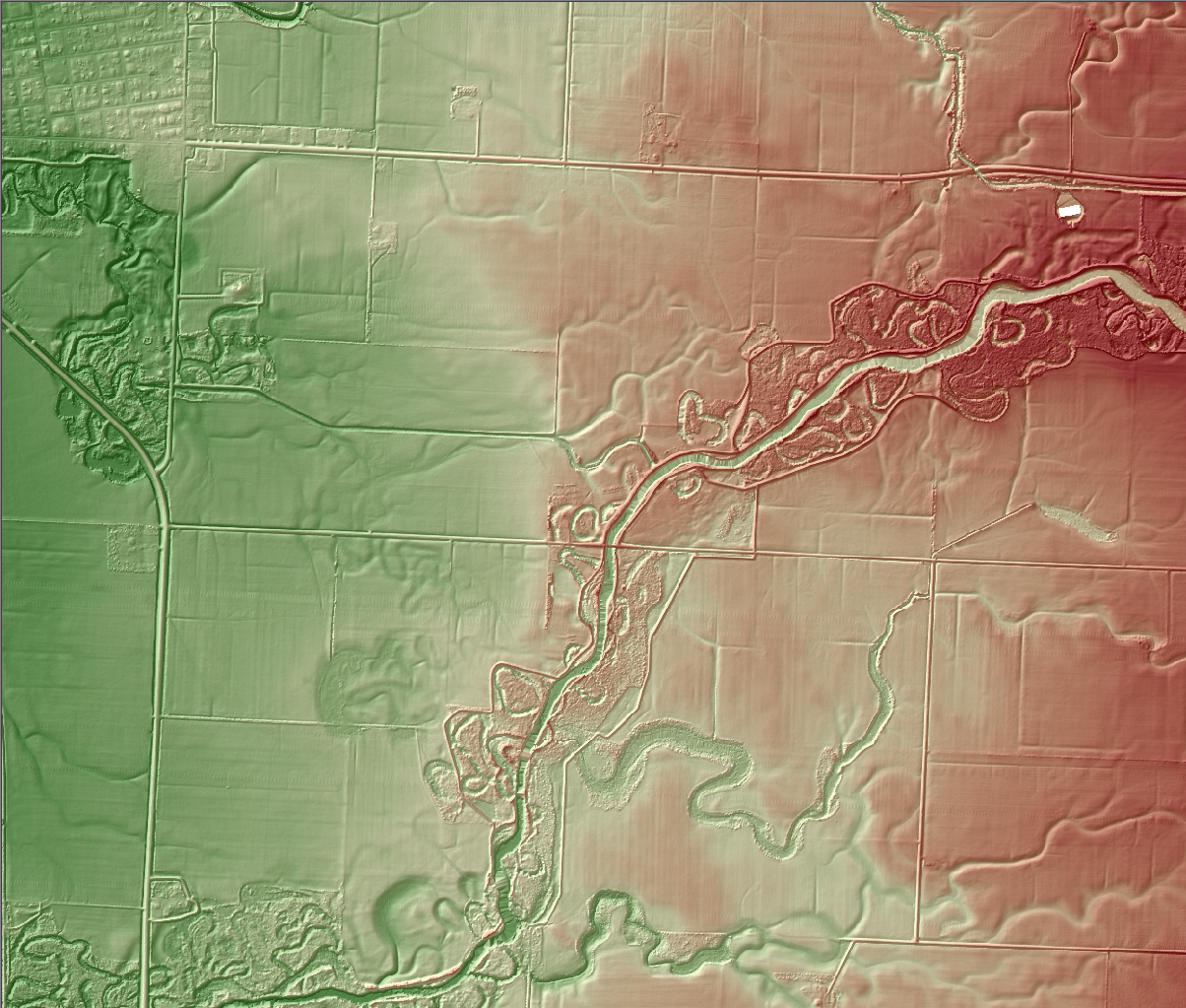 [Speaker Notes: First return.  Note the detail of this map. The main channel is the Wild Rice River and the city of Ada (Norman County) is in the upper left with the Marsh River

The channel connecting the Wild Rice and the Marsh river was built in the 1800’s for the transportation of timber to the town of Ada.]
Statewide Elevation Collaborative
Project Areas:
2006 FEMA Grant
2010 Red River Basin 				Mapping Initiative
2007 Southeast MN Flood 				Response
12 Counties contracted
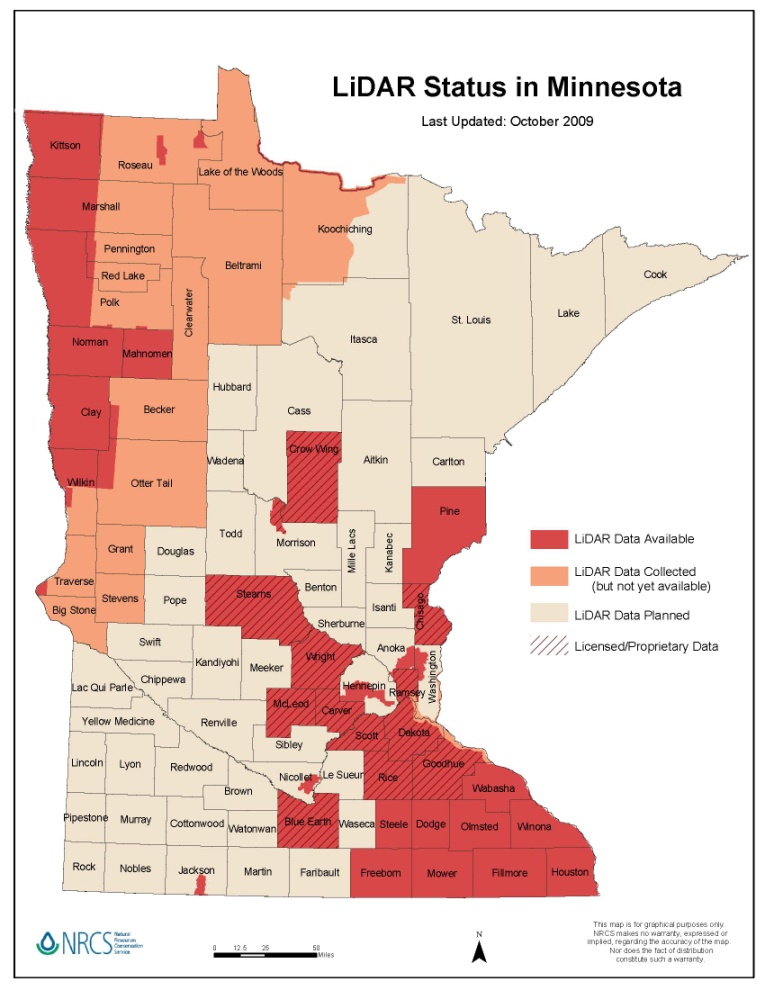 [Speaker Notes: 2006 FEMA Project:  $580,000
               DNR
Clay County
Mn/DOT
Norman County
White Earth Reservation
Wild Rice Watershed District

Red River Basin Mapping Initiative
Managed by the International Water Institute; NDSU   $5.0 million
USGS, ACOE, NRCS
ND Red River Joint Water Resources Bd 
MN Red River Watershed Management Bd 
MN Buffalo-Red WSD
State of North Dakota 
State of Minnesota 
MN DOT
Cities of Fargo, Moorhead, Breckenridge, Wahpeton, East Grand Forks, Grand Forks
Begun: spring 2008; Anticipated completion: summer 2010

2007 Flood Response    $822,000
$ 625K    State  Emergency Funds (DNR, DOT)
$  75K – USGS Grant
$122K – Mower and Freeborn Cos.
County Governments: Surveyors & GIS technicians

12 counties have contracted for their own elevation data]
Statewide Elevation Collaborative
Developments:
Last session, Legislature allocated $5.6-million to DNR to continue data collection over 2010 – 2012
Source: 2008 MN Clean Water, Land and Legacy Amendment
2.5% to MnGeo for data coordination and distribution
Steering committee formed to oversee contracting: 
Tim Loesch, DNR
Pete Jenkins, MnDOT
Ron Wencl, USGS
Chris Cialek, MnGeo
Data collection to begin in Spring 2010
[Speaker Notes: 2.5% = $70,000/year]
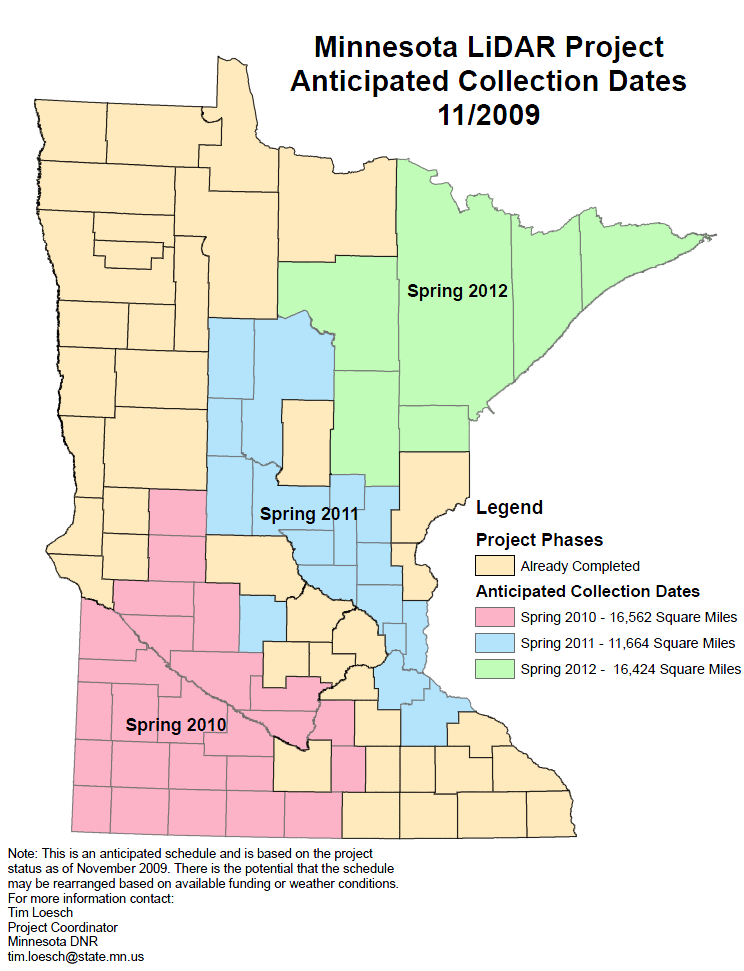 [Speaker Notes: Additional funding options for NE:
USGS: LiDAR Partnership Funds
EPA: Great Lakes Restoration Initiative]
www.mngeo.state.mn.us/chouse/elevation
November 18, 2009
[Speaker Notes: First Stop Web Pages]
2010 Orthoimagery Collaborative
Goal: 
Provide new high resolution aerial photography for the   Metro Region

Project Area:
13-counties; 7,000 sq mi
Partners: 
Metropolitan Council, DNR, MnGeo, Metropolitan Mosquito Control District, USGS (NGA)
[Speaker Notes: NGA: National Geospatial -Intelligence Agency
For 134 Cities Program]
2010 Orthoimagery Collaborative
Specifications:
4-band color; leaf-off
0.5 meter resolution
Stereo imagery 
Option for 1-foot resolution in 7-county metro
Vendors encouraged to offer 6-inch resolution pricing for selected counties
Status:
RFP closes January 11, 2010
  Award expected by end of January
       Flights take place spring 2010
             Data delivered late summer
[Speaker Notes: 6-inch counties:
Carver
Dakota
Ramsey
Rice
Scott
Wright

Conclude:

In future, We would like to develop :

more comprehensive agreements with even more options and partners
A program of standard products provided on a regular cycle]